ان يتعرف الطالب علي المكونات الاساسية للكيك
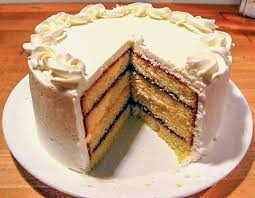 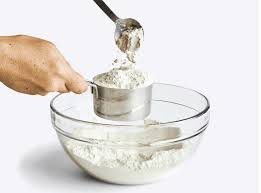 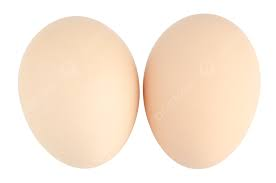 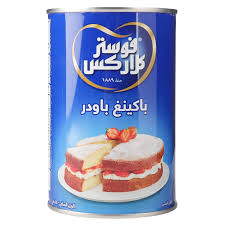 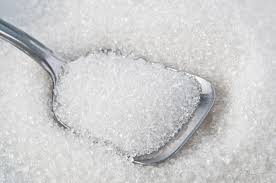 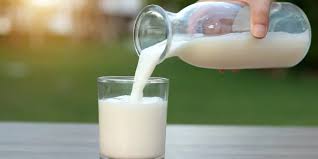 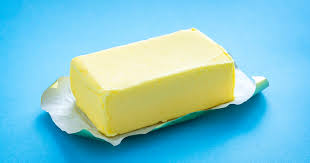 باكينغ باودر
حليب
زبده
بيض
طحين
سكر ابيض
ان يشير الطالب علي المكونات الاساسية للكيك
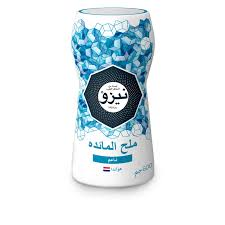 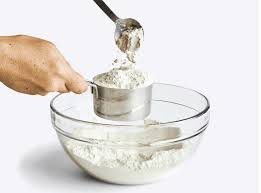 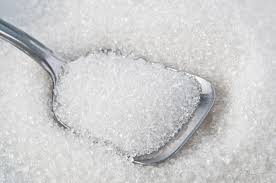 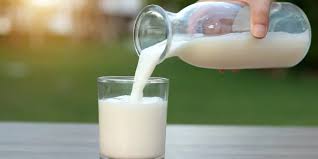 سكر ابيض
حليب
طحين
ملح
ان يشير الطالب علي المكونات الاساسية للكيك
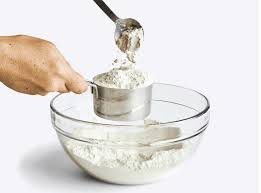 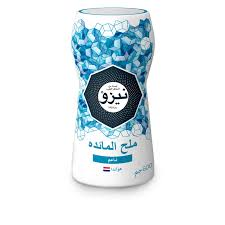 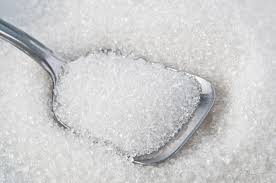 سكر ابيض
طحين
ملح
ان يتعرف الطالب علي الادوات الاساسية للكيك
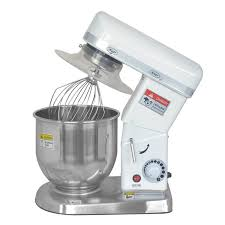 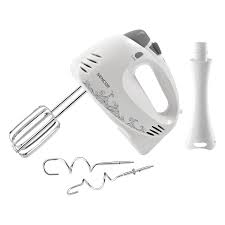 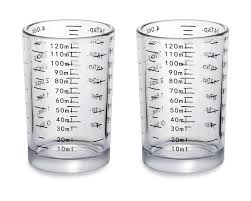 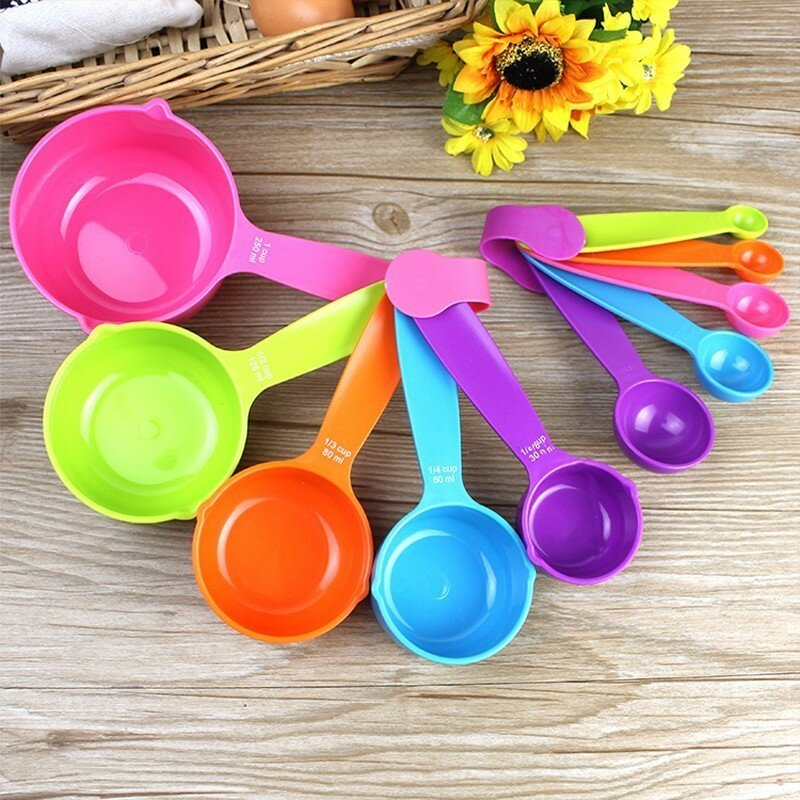 خلاط يدوي مع مضرب
اكواب قياس
معالق قياس
عجانة كيك
ان يشير الطالب علي عجانة الكيك
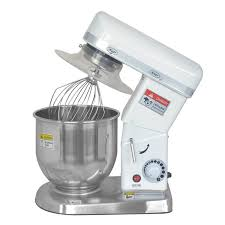 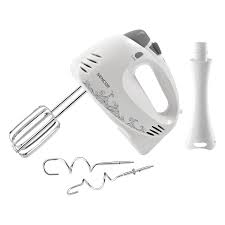 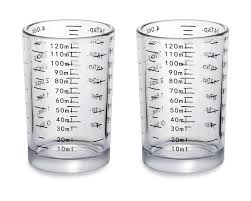 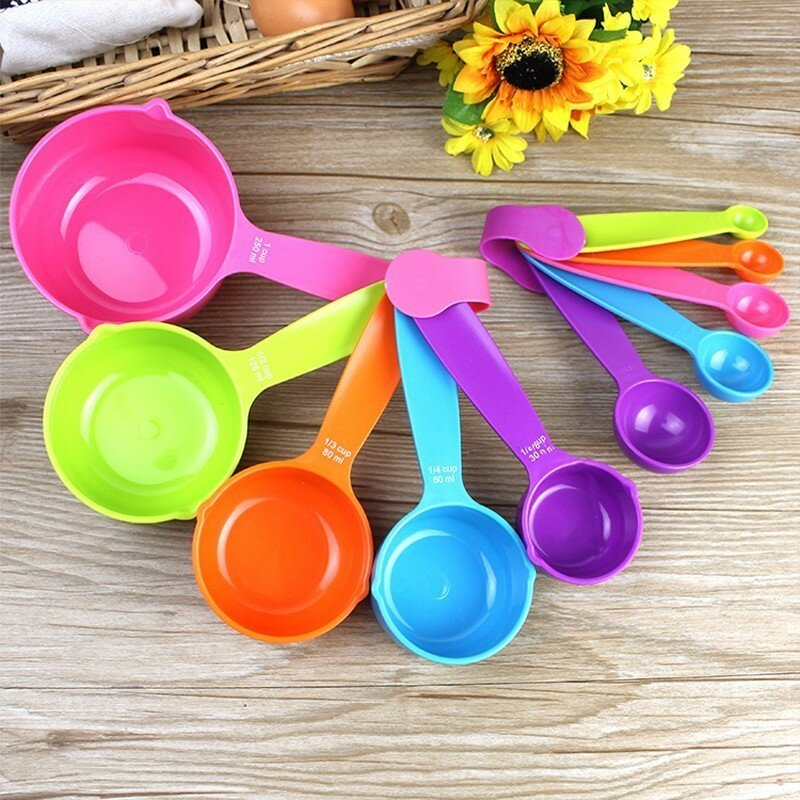 خلاط يدوي مع مضرب
اكواب قياس
معالق قياس
عجانة كيك
ان يشير الطالب علي الخلاط اليدوي
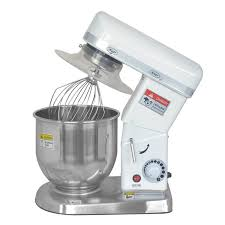 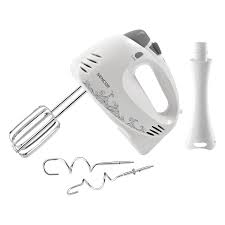 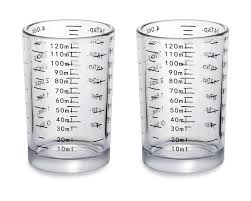 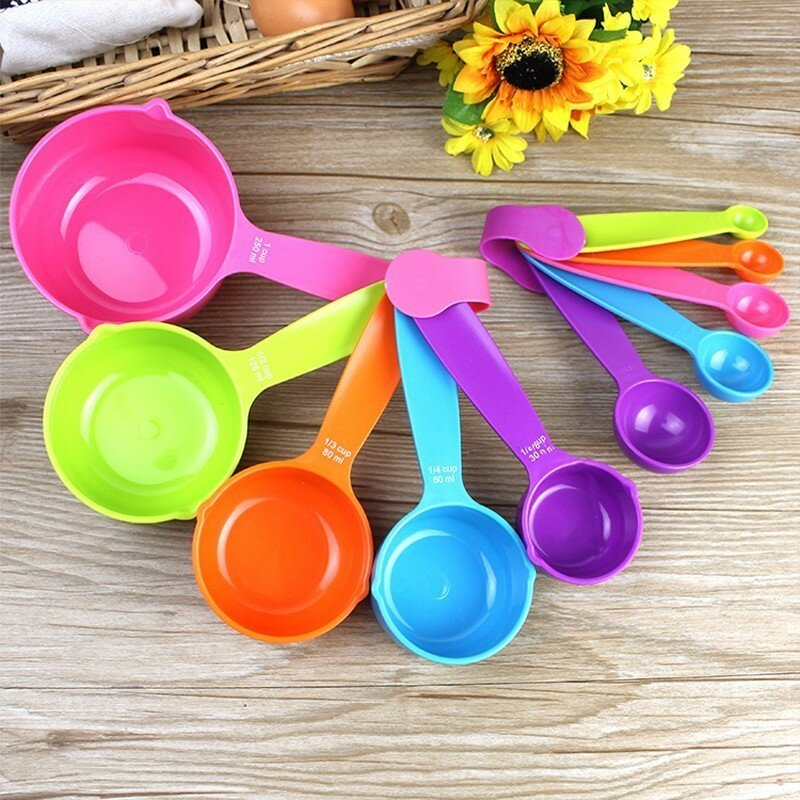 خلاط يدوي مع مضرب
اكواب قياس
معالق قياس
عجانة كيك